America During the Crash, Depression, and New Deal
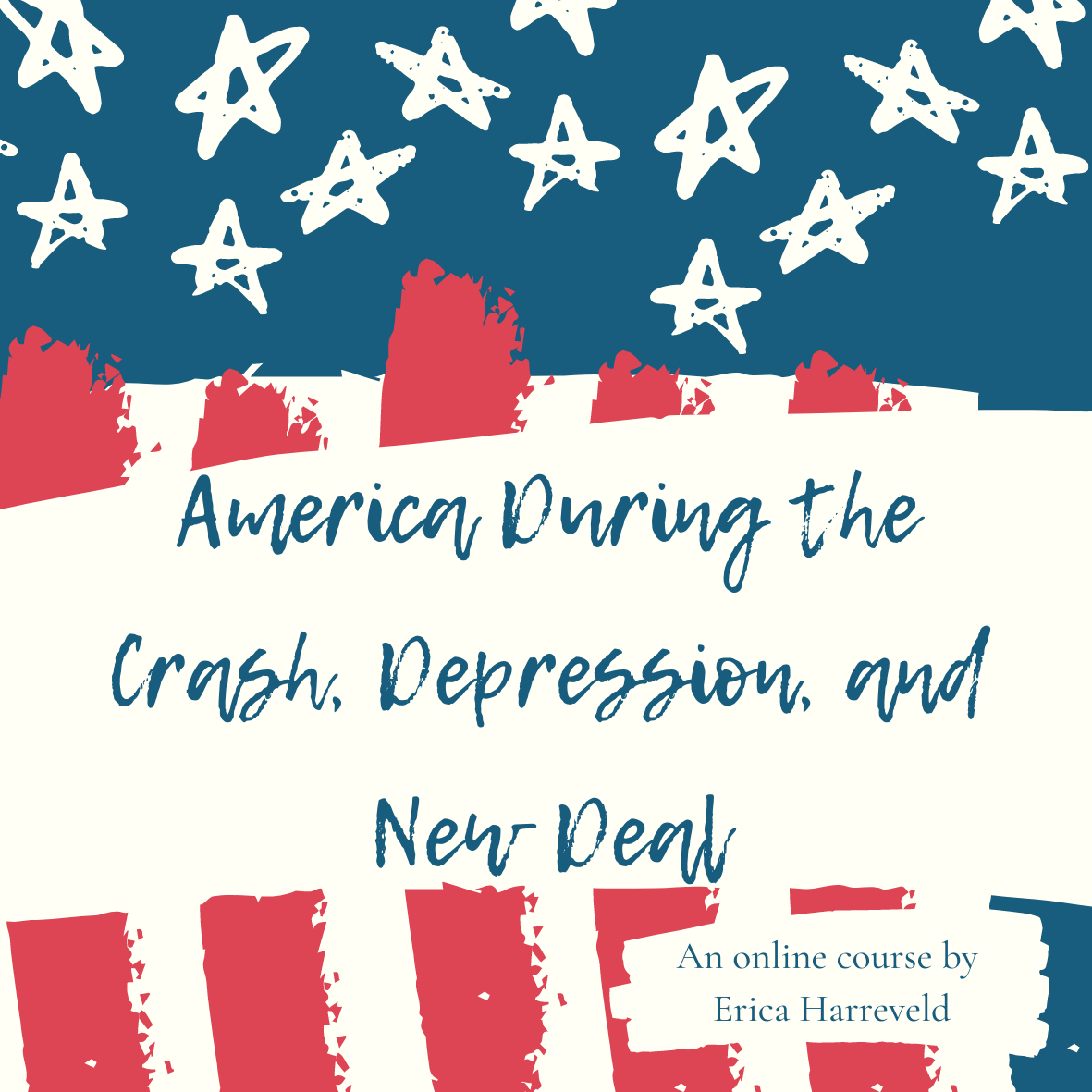 MEITE Showcase
Erica Harreveld
[Speaker Notes: Start with the problem]
Course Topic
Audience: Advanced secondary (6-12) history students looking to develop their historical skills, or teachers looking for a unit that is ready to implement
Topic: The stock market crash, Great Depression, and New Deal
Goal: Encourage students to engage with historical content in an authentic way through… 
reading primary sources
making connections to current events
producing assignments that demonstrate their understanding
Course 
Objectives
By the end of this course, students will be able to…
Make connections between the political, economic, and social events of the Great Depression era and the modern day
03
01
02
Identify the relevant racial and gender issues during the Great Depression era
Explain the key historical knowledge and concepts related to the Crash, Depression, and New Deal
Comprehend primary source material from the Great Depression era
03
04
Course Innovations
01
Assignments versus Assessments
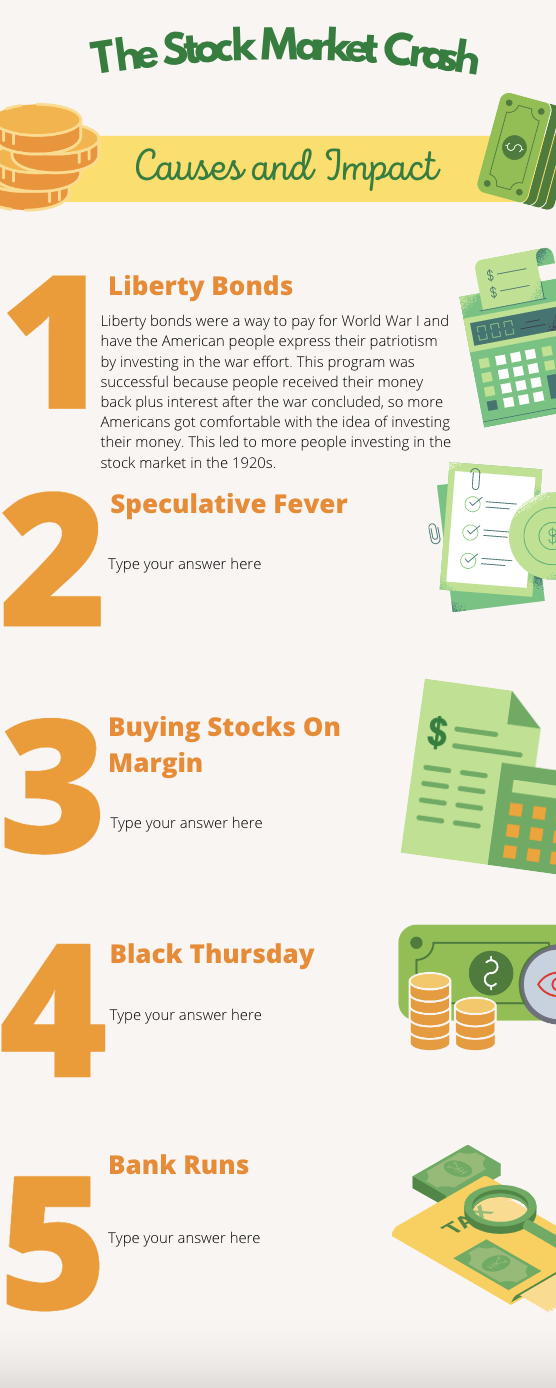 Stock Market Crash Infographic
Causes of the Great Depression Graphic Organizer
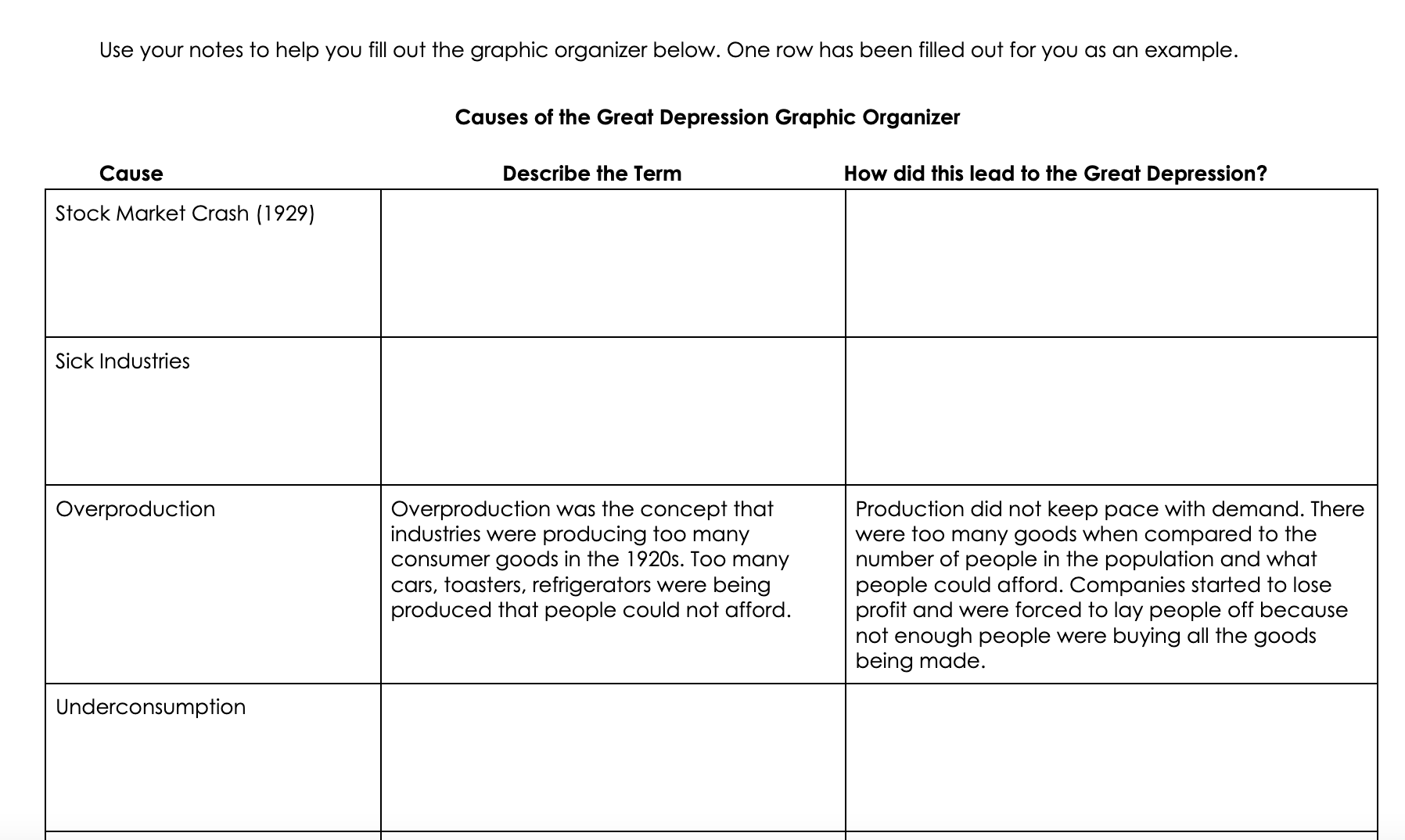 New Deal Research Project
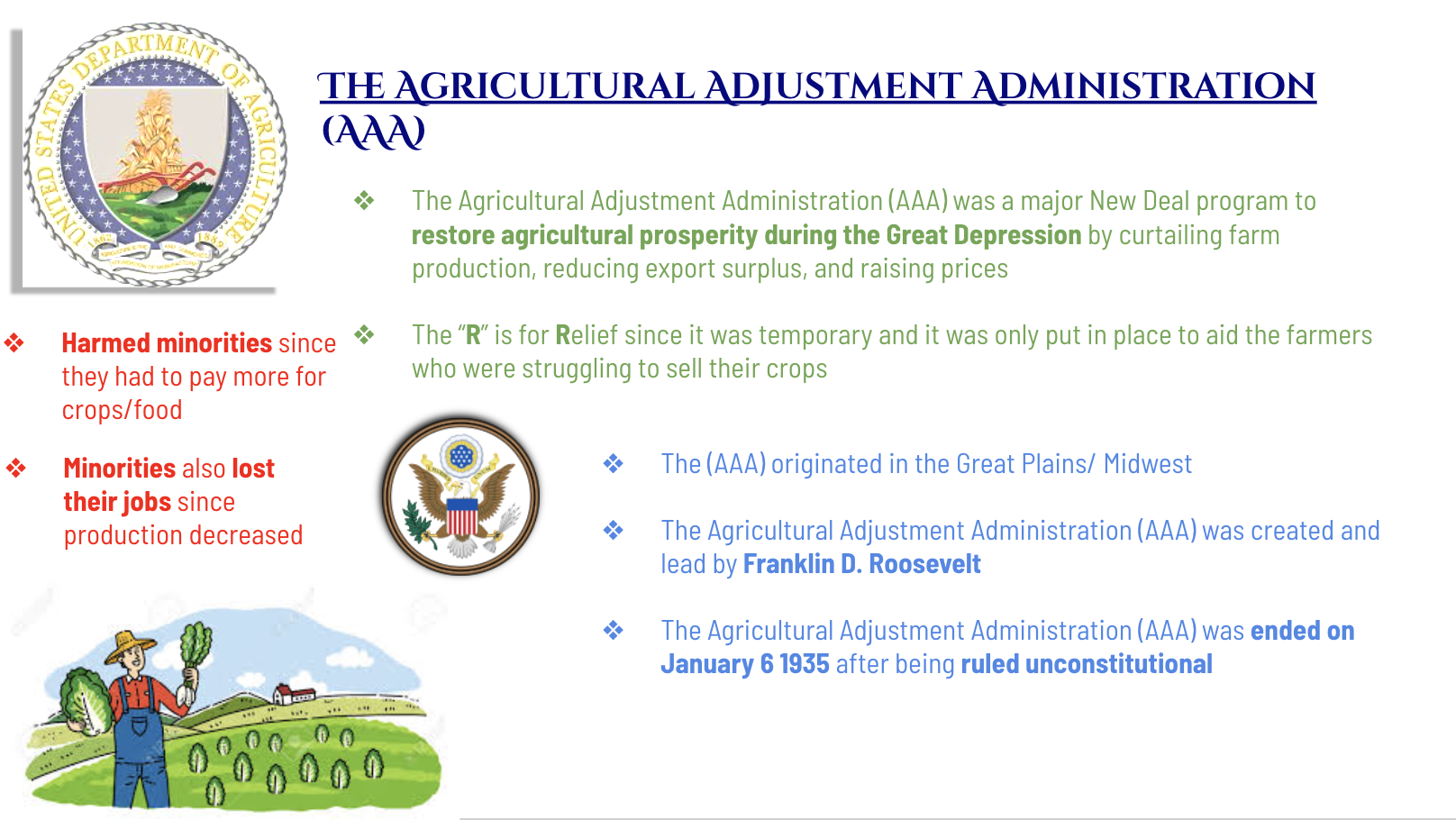 02
Active and Constructive Learning
Scaffolded Notes
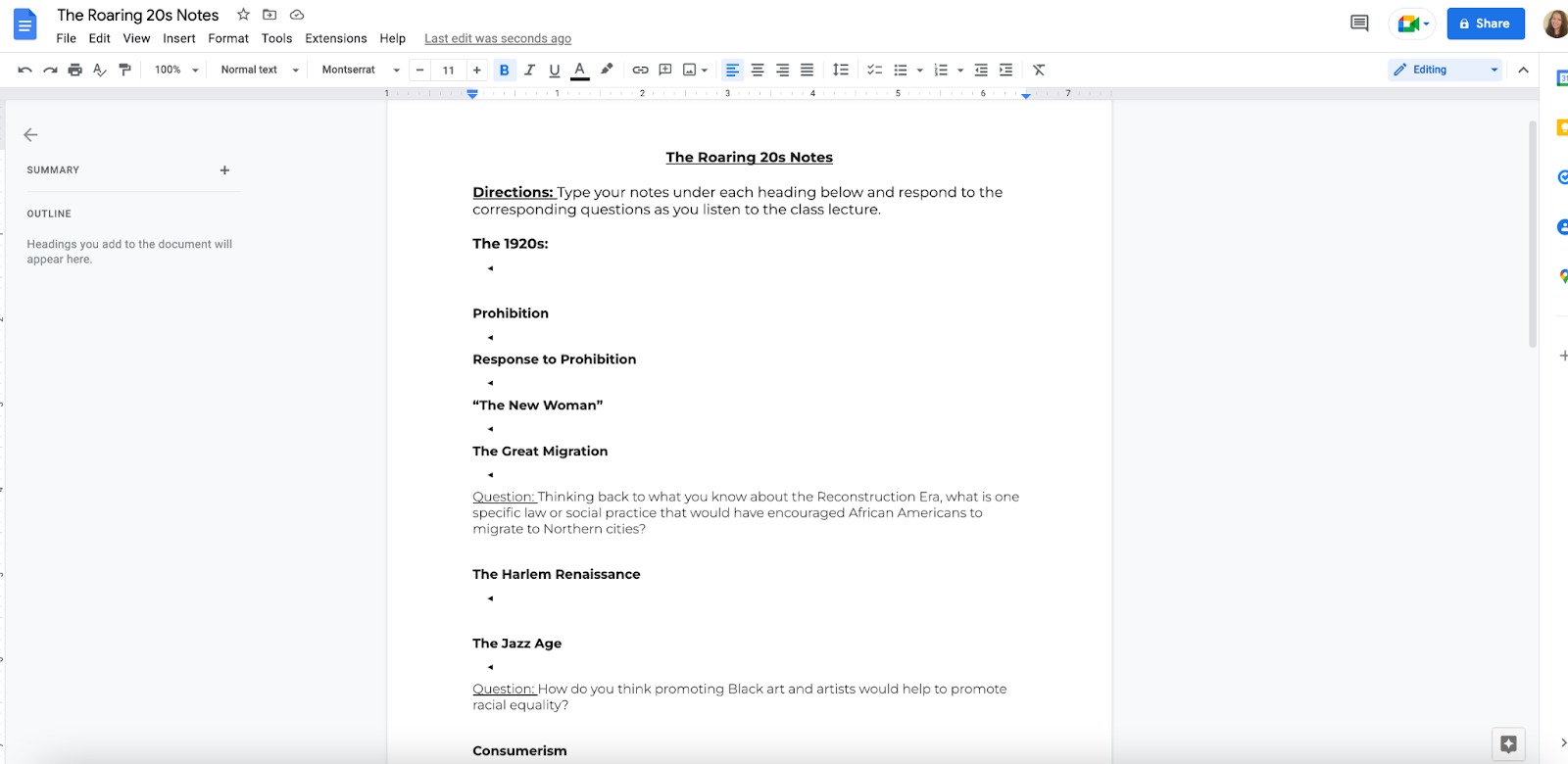 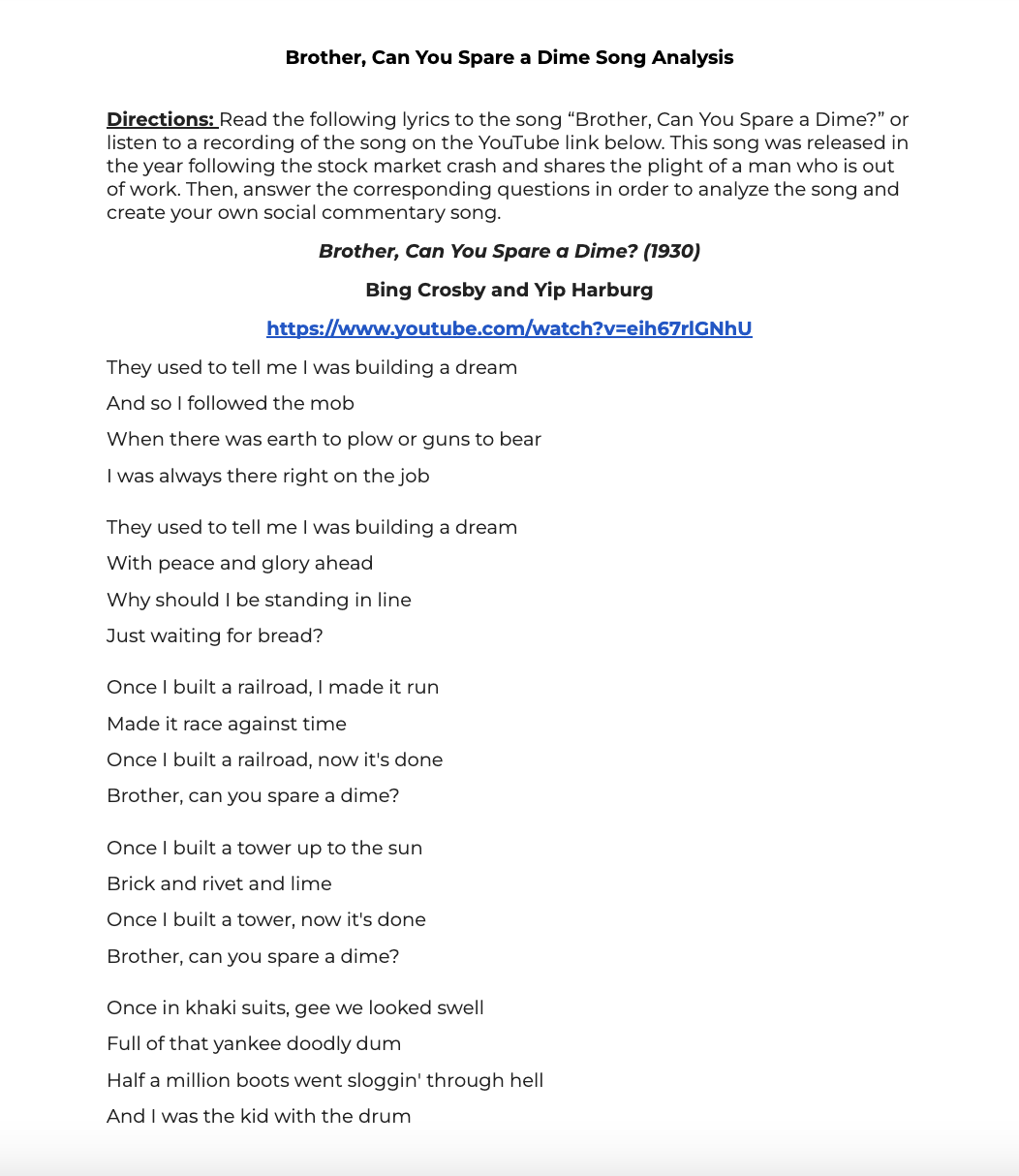 Song Analysis and Creation
03
Universal Design for Learning
Provide Multiple Means of Representation
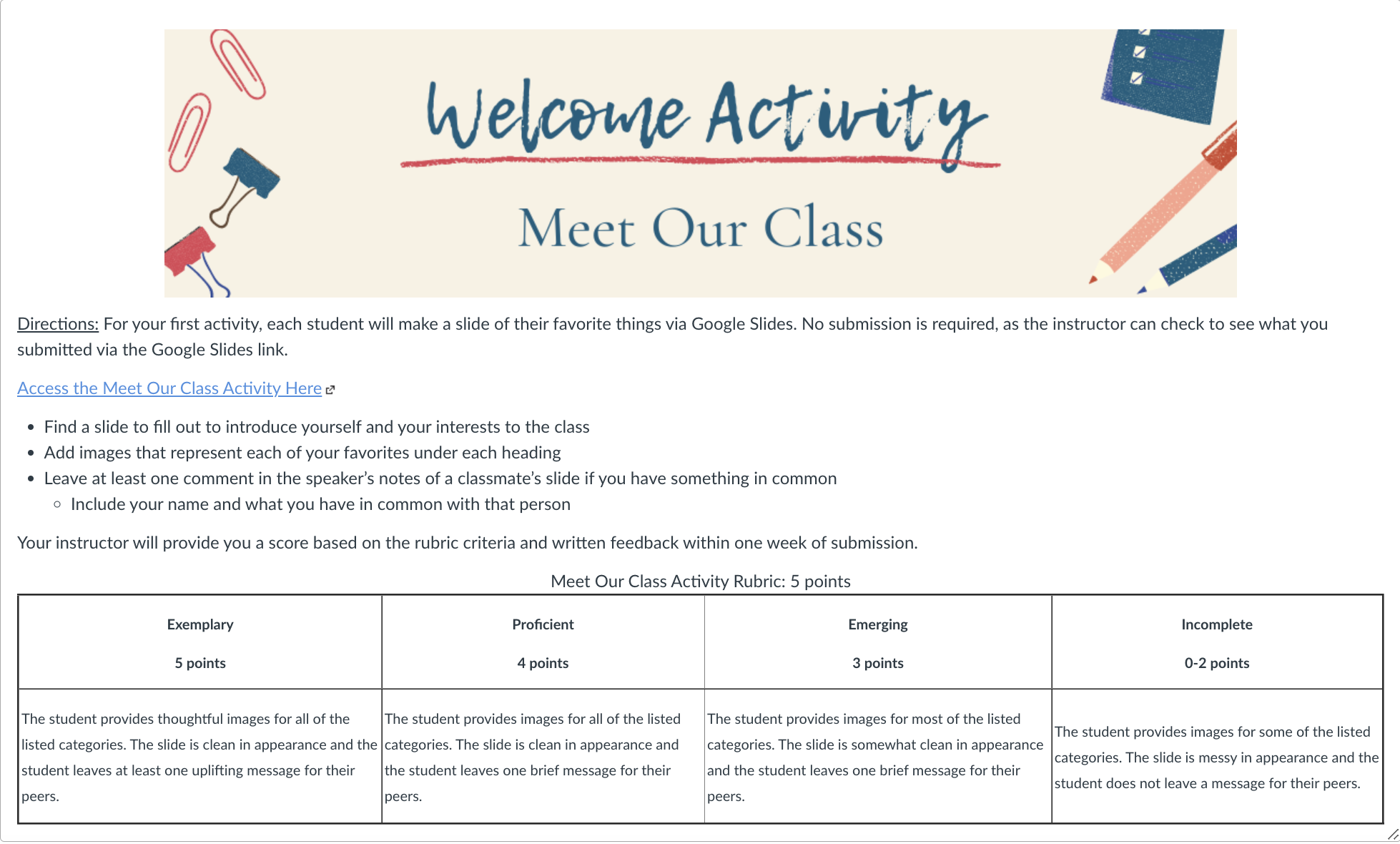 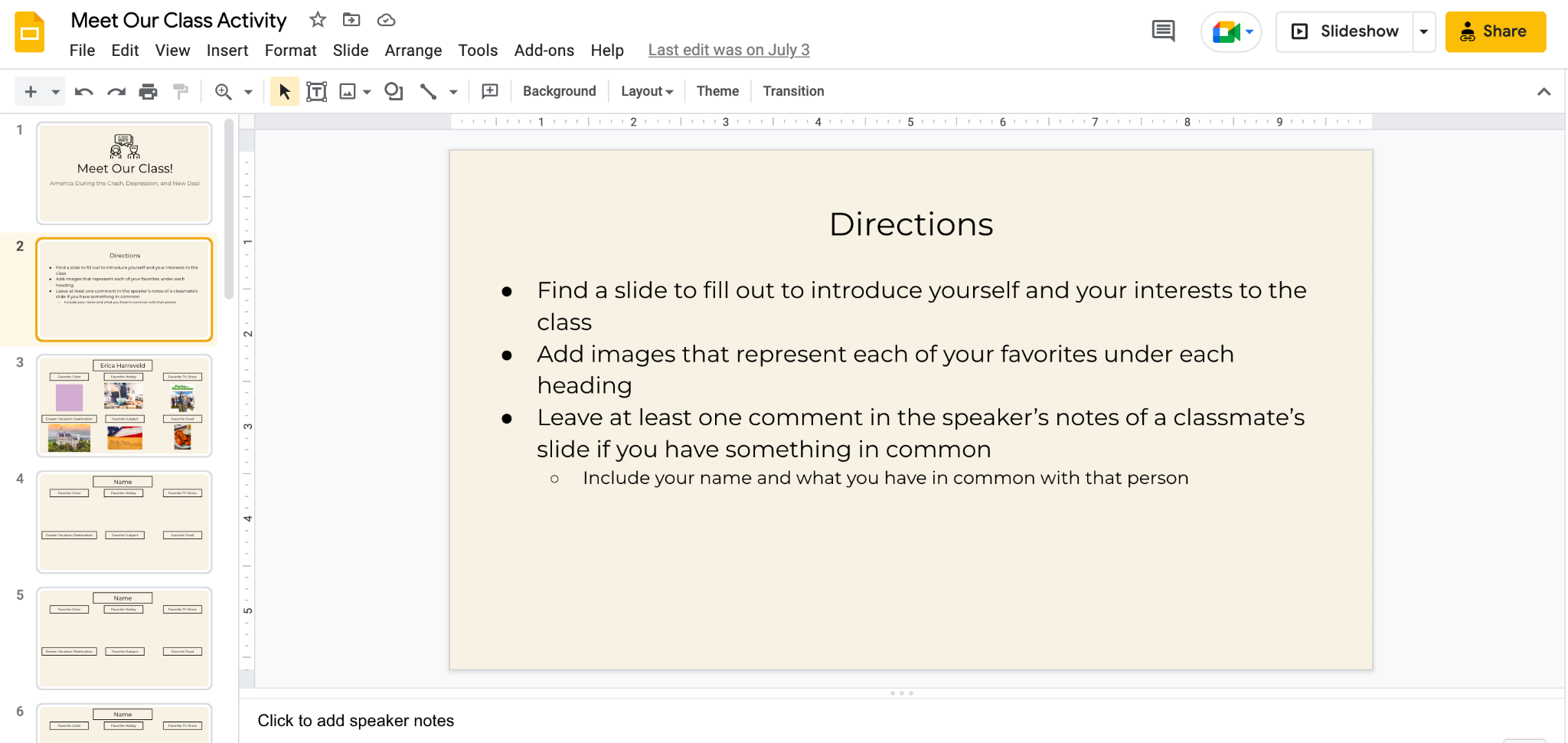 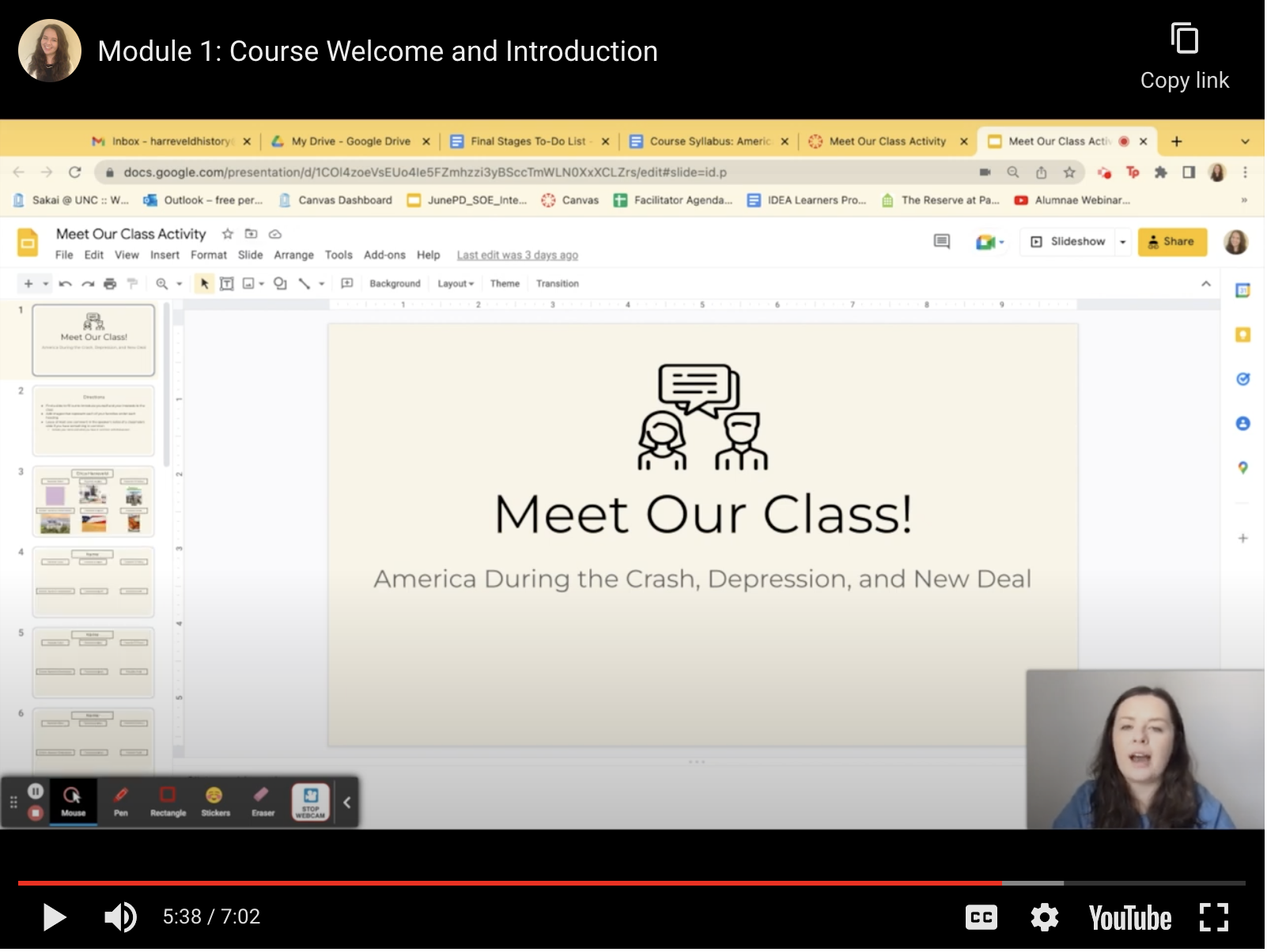 Provide Multiple Means of Expression
1920s Advertisement Topic Options
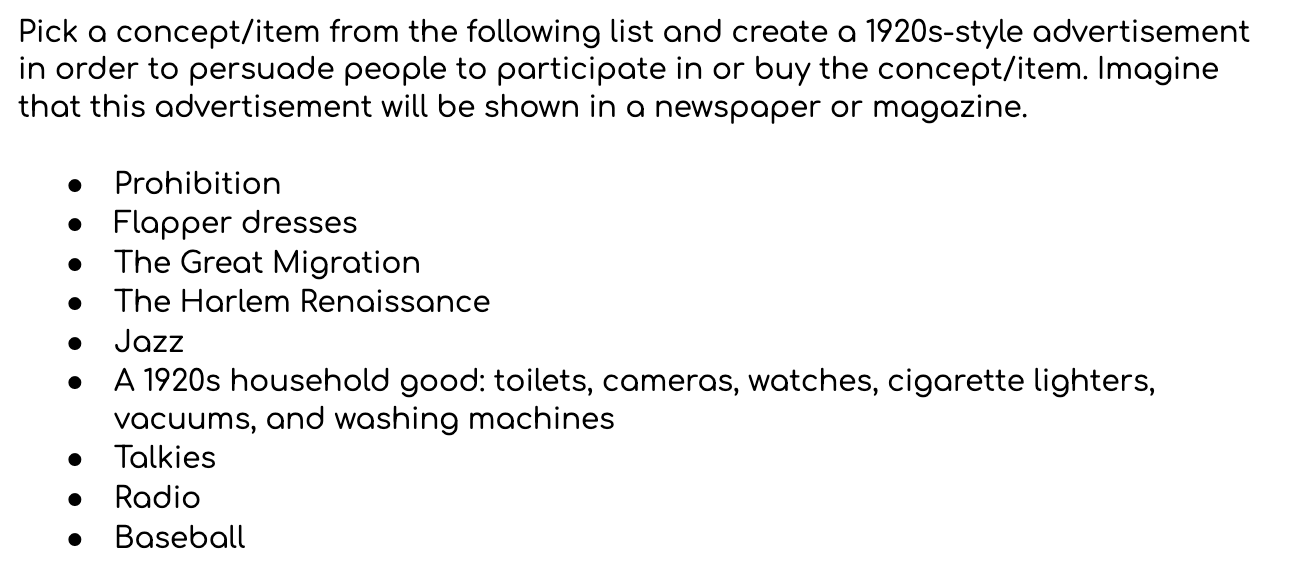 Final Project Options
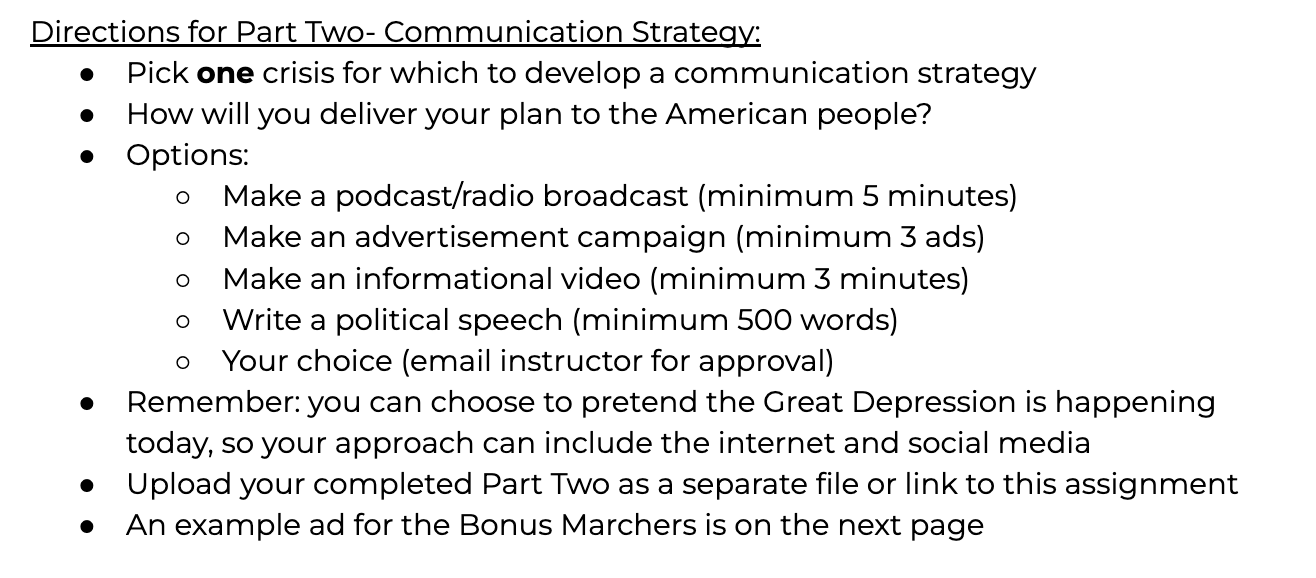 Thank you!